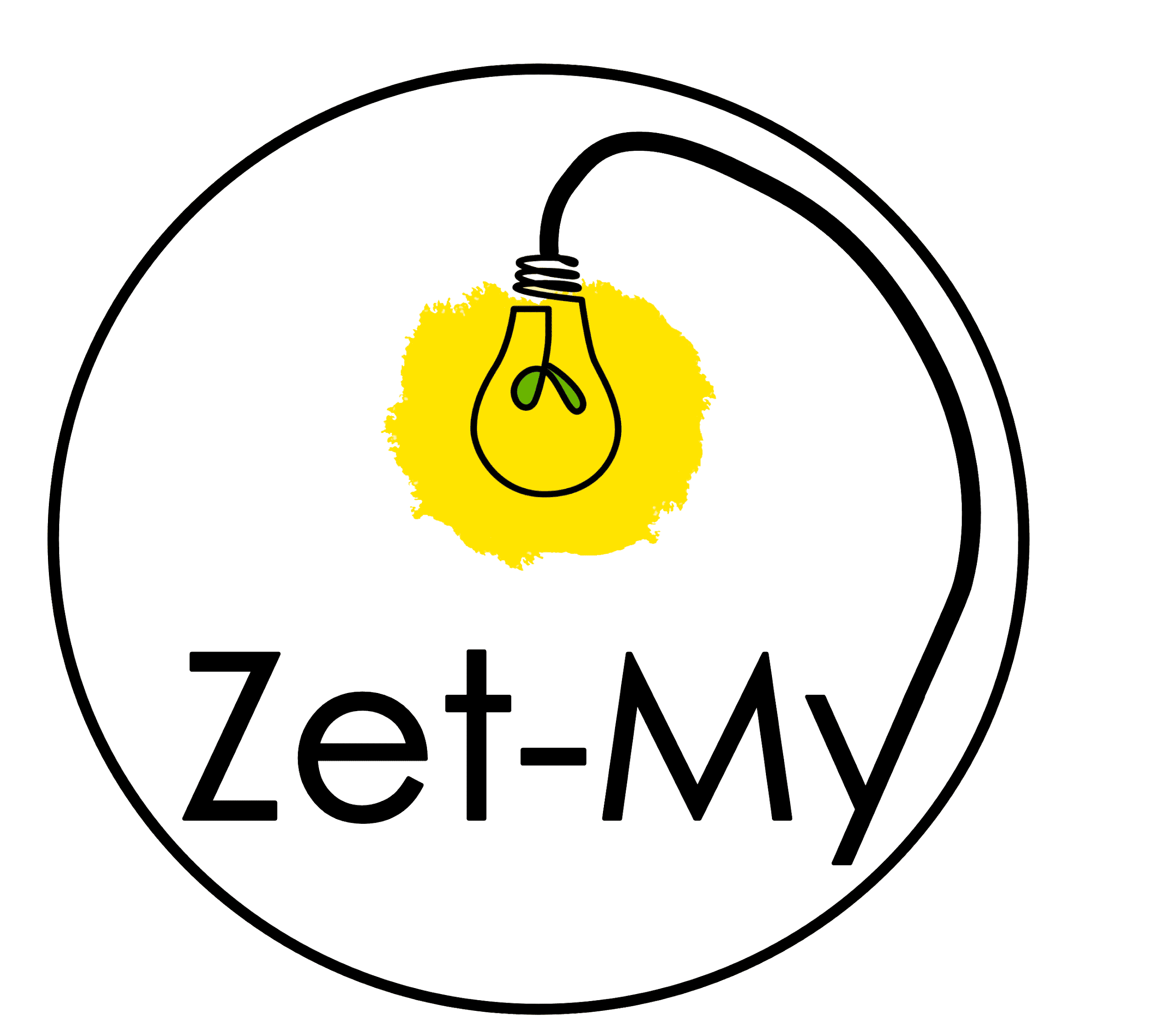 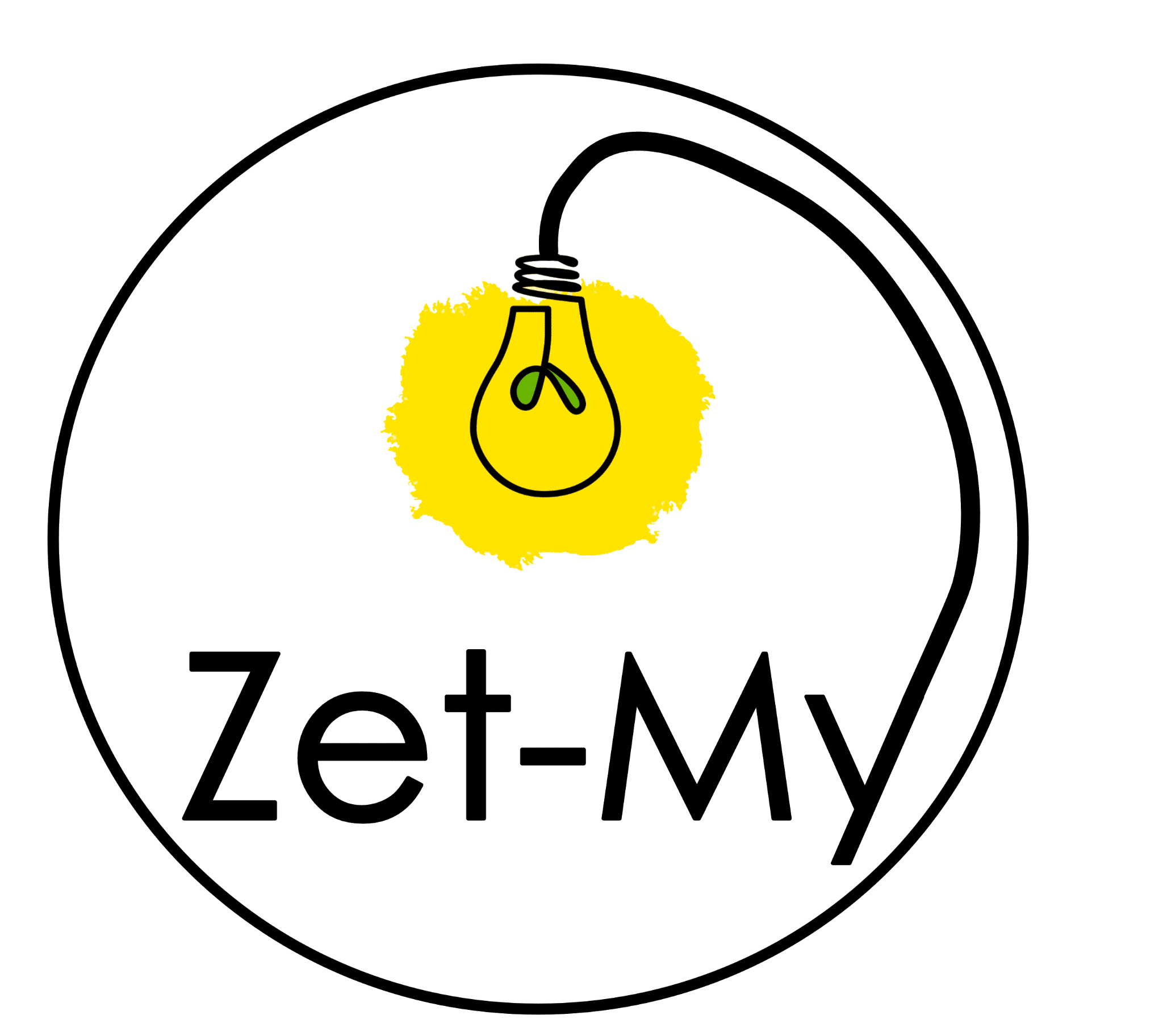 Zet-My, z. s.
Účelem spolku je zkvalitnění života pečujících osob a podpora osob se zdravotním postižením takovým způsobem, kterým posílí své kompetence s využitím vlastních zdrojů pro běžný život ve společnosti.
Odlehčovací sociální služba „ZET“


Cíle služby
Klient, který navzdory své nepříznivé situaci a nepřítomnosti pečující osoby, má zajištěny své potřeby a vede běžný život dle svých zvyklostí.
Sekundární cíle:
Pečující osoba, která díky odlehčovací službě: má prostor na odpočinek, vyřízení svých osobních záležitostí a na ostatní členy rodiny, může realizovat vztahy se svými přáteli a využívat možnosti místní komunity a tím předejít sociálnímu vyloučení.
Naše zásady
Formy služby:
Terénní
Služba probíhá v přirozeném prostředí klienta, 
tedy doma nebo tam, kde zrovna klient 
bude podle svého programu pobývat. 
Ambulantní
Služba probíhá zejména v sídle spolku - nyní na adrese Na partkách, Černovír
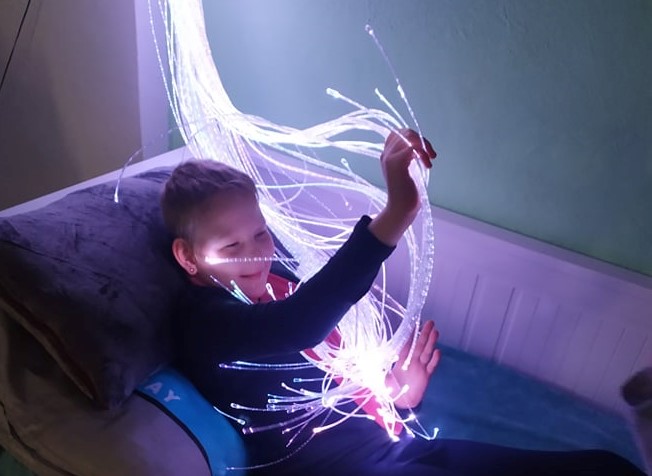 Poměr zájmu           o terénní                  a ambulantní formu  odlehčovací sociální služby
Kapacita služby
Klienti služby


Dospělí a děti od 4 let s mentálním  

a kombinovaným postižením, 

osoby s poruchou autistického spektra.
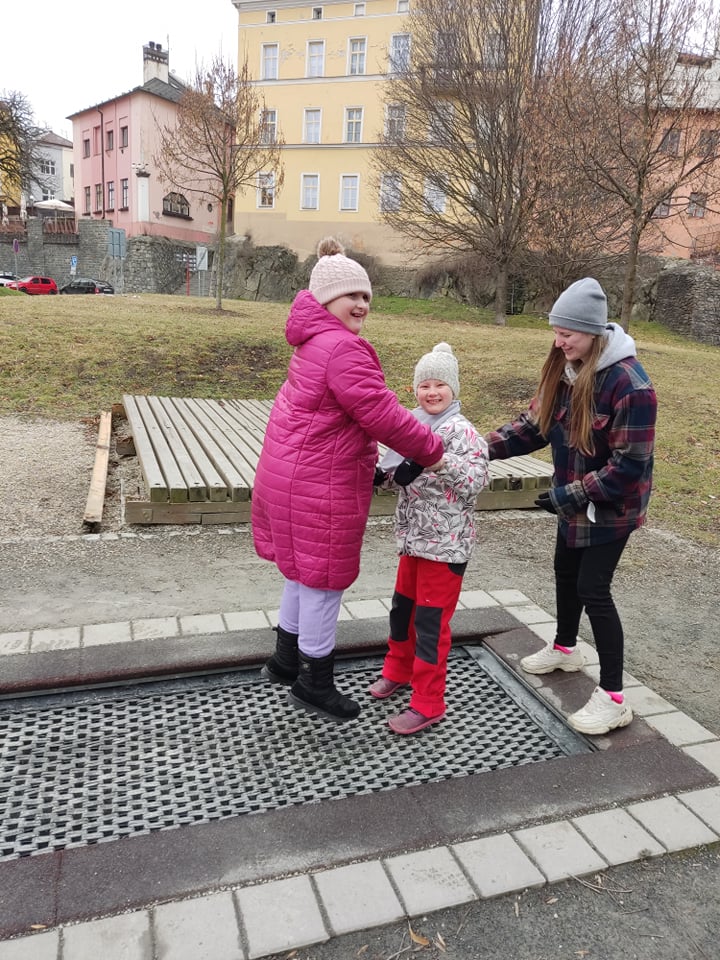 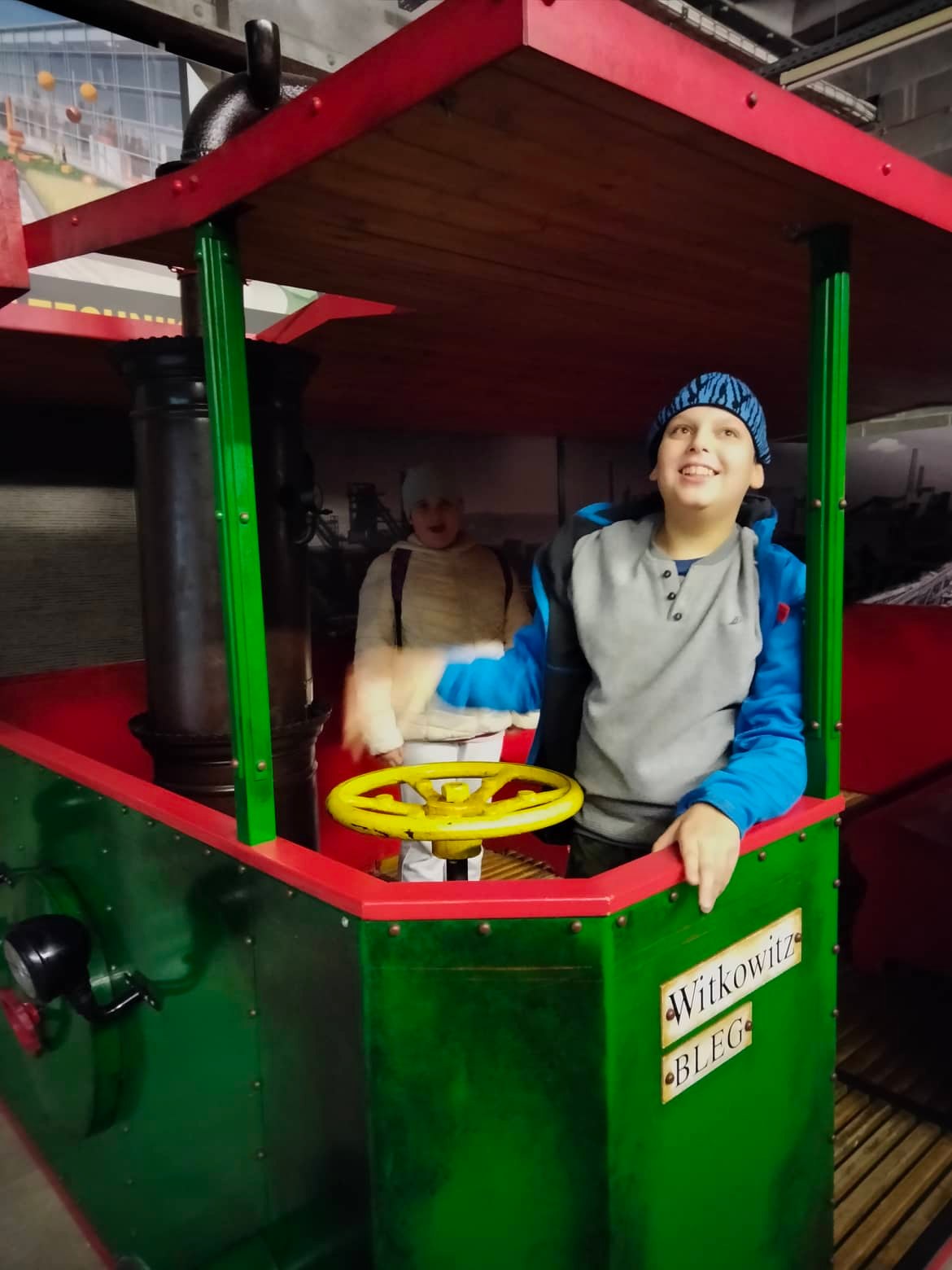 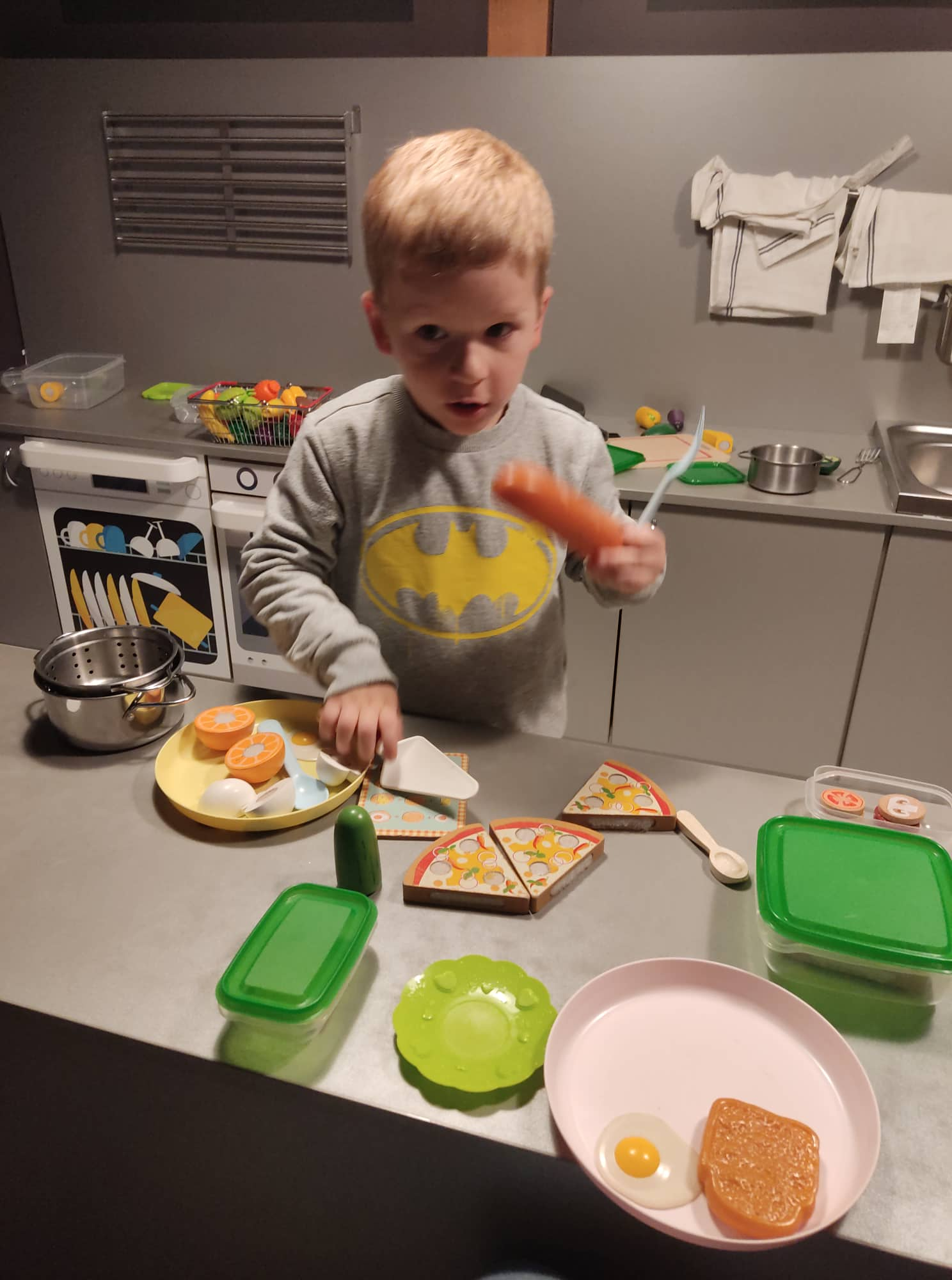 Specifika klientů/služby

Chování náročné na péči.
Nevhodnost skupinových aktivit.
Individuální přístup.
Jeden asistent na jednoho klienta, v případě potřeb 2 asistenti na jednoho klienta.
Nácvik před poskytováním služby probíhá postupně, s rodiči, s více asistenty, na oblíbených místech, začíná se kratší dobou, postupně se doba rozšiřuje.
Pracovníci mají supervize s odborníky. 
Probíhají intervize v týmu ohledně potřeb klientů, jejich specifik. 
Přístup založený na věku, potřebách, zážitcích, zájmech, vlastním rozhodování…
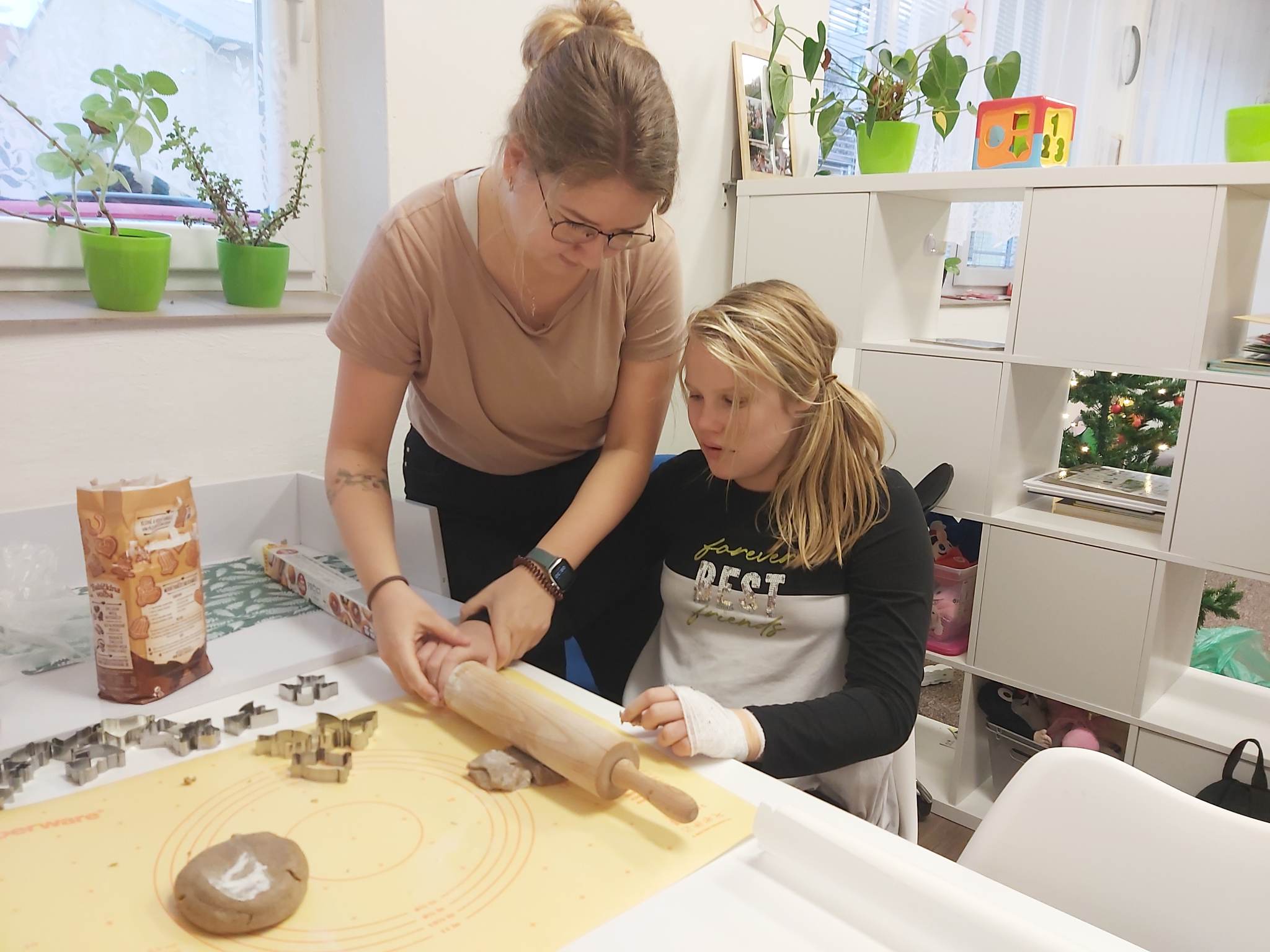 Zájem o sociální službuPočet uzavřených smluv:2021 - 162022 – 302023 – další zájemci o službu v pořadníku.Nyní poskytujeme službu 32 klientům, trend je navyšování hodin u stávajících klientů.
Poskytujeme fakultativní službu „převoz klienta“.
Další aktivity:
- jednodenní výlety pro klienty a sourozence- víkendy s přespáním- příměstské odlehčovací dny
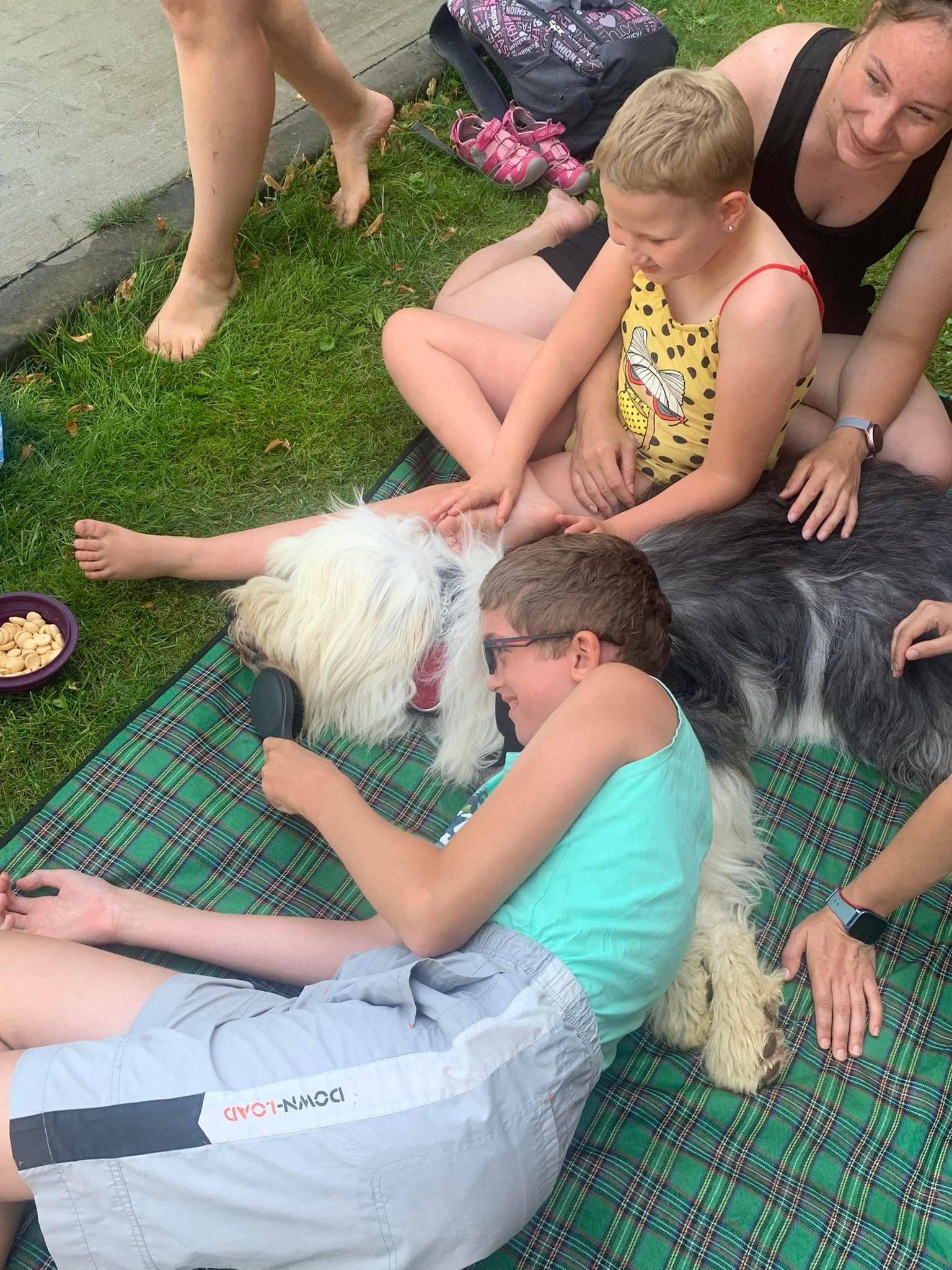 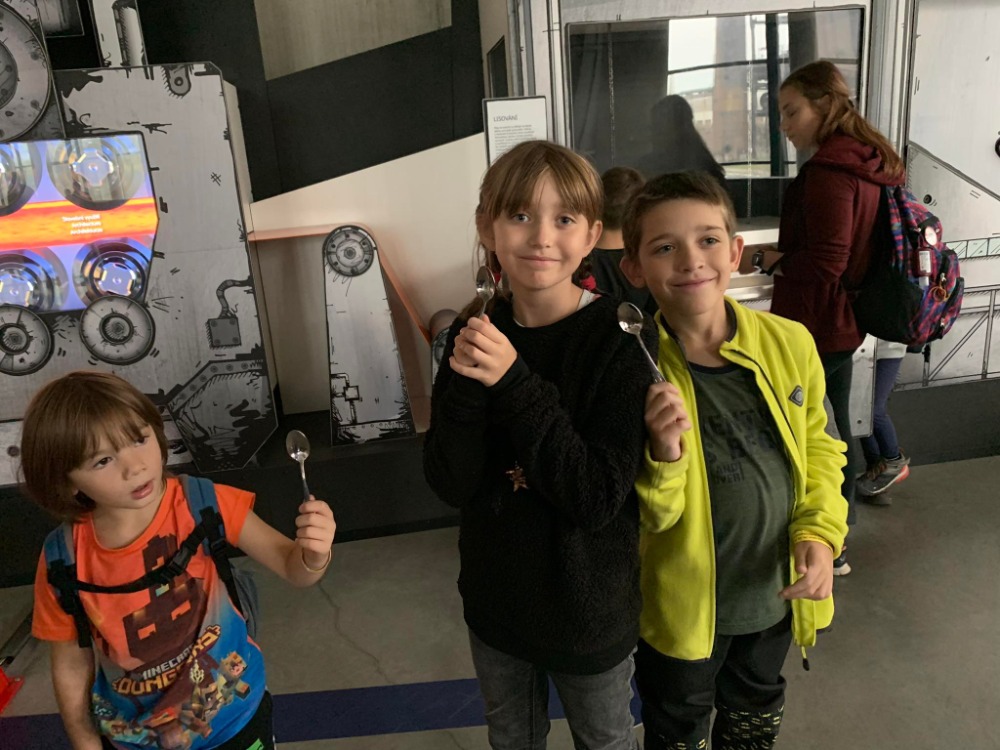 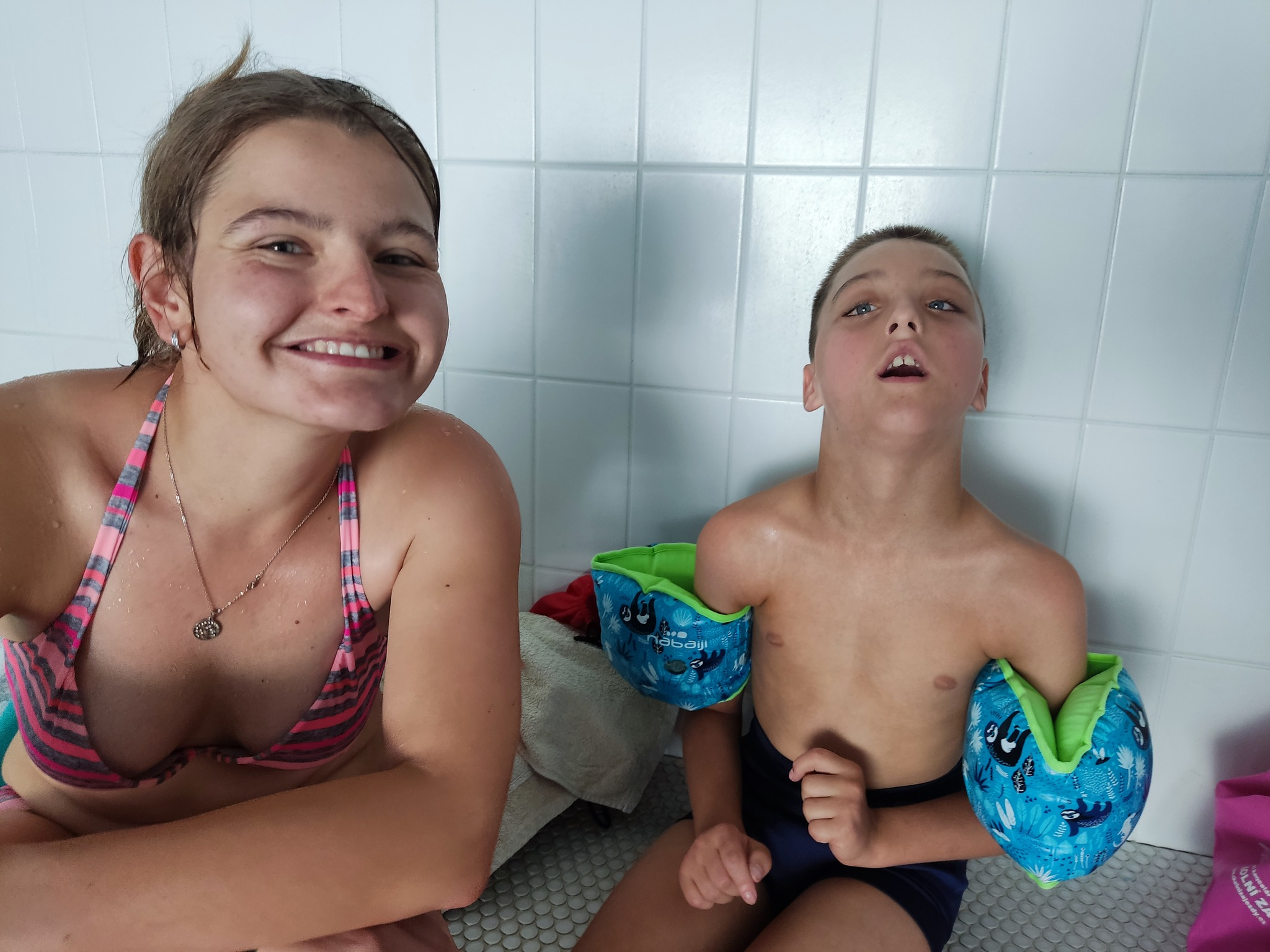 Přetížení pečujících
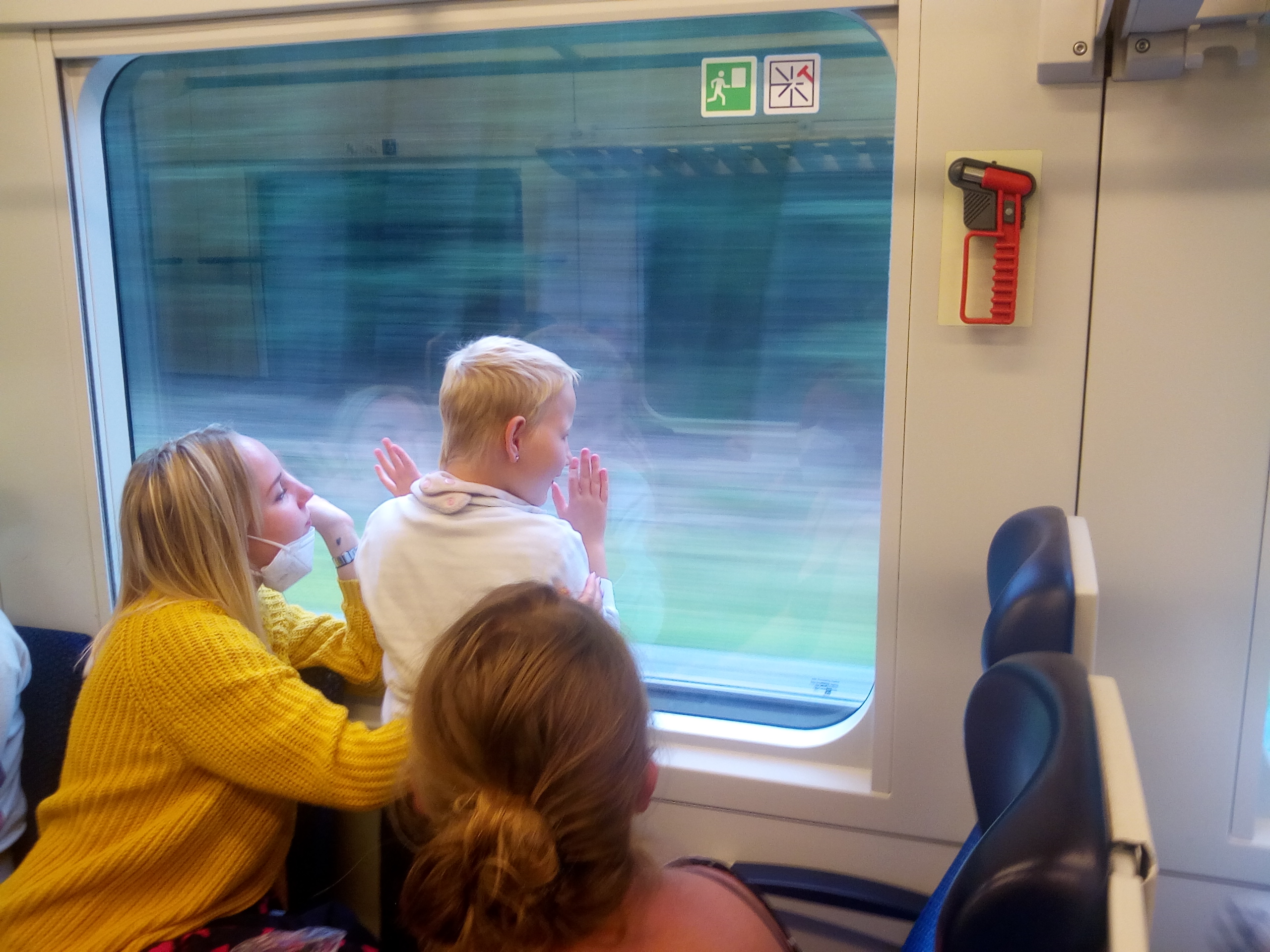 Pomáháme pečujcím různými způsoby, které kombinujeme…SÍŤUJEME?
Akcelerátor osamostatňování
Hledání cest k osamostatnění všech dětí s postižením a vize budoucnosti pro pečující.
Připravujeme
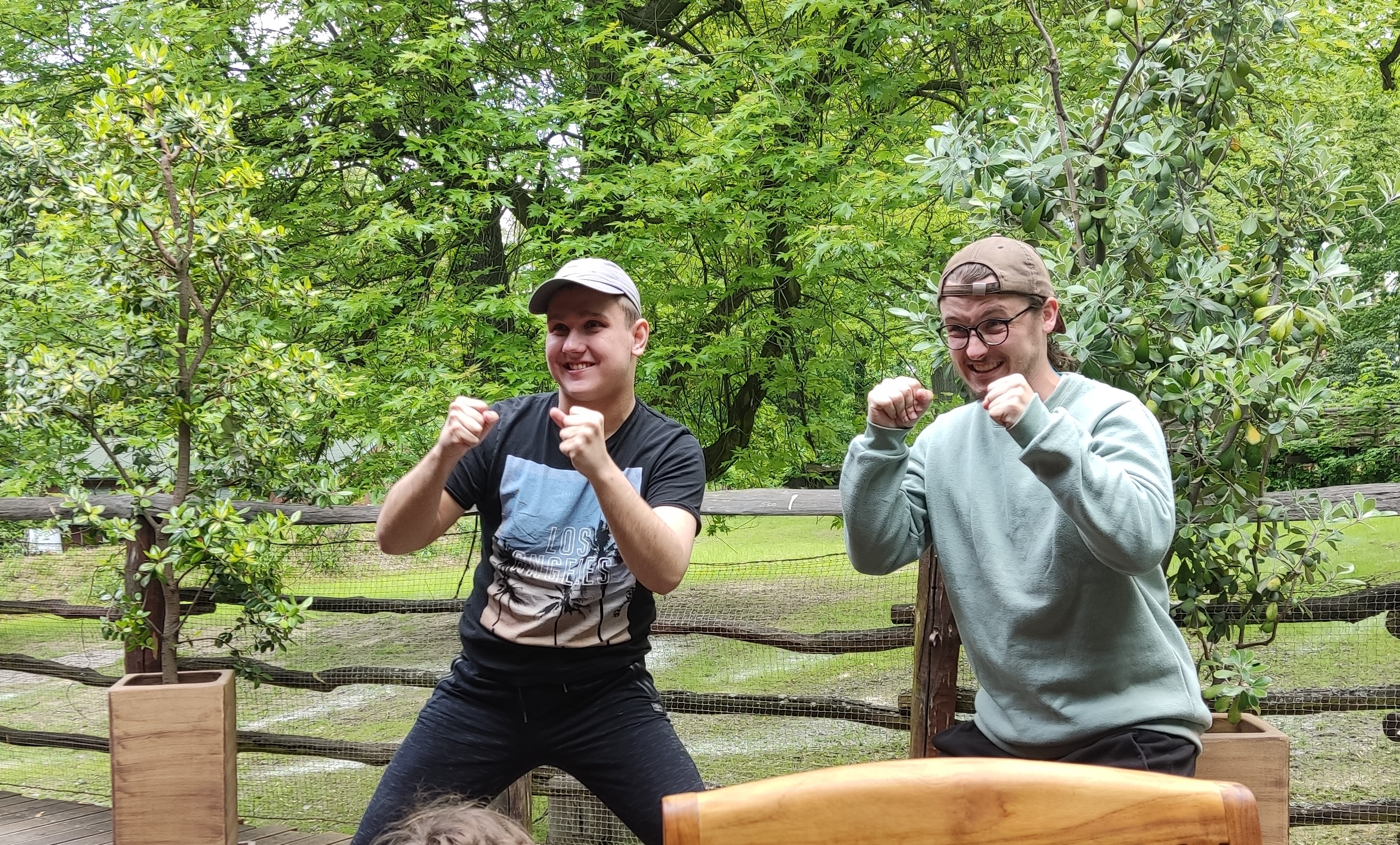 Prodloužené víkendy s přespáním – pobytovou formu odlehčovací služby.

Pokračování projektu homesharing na další 3 roky.
Děkuji za pozornostMgr. Naděžda Škrabalová
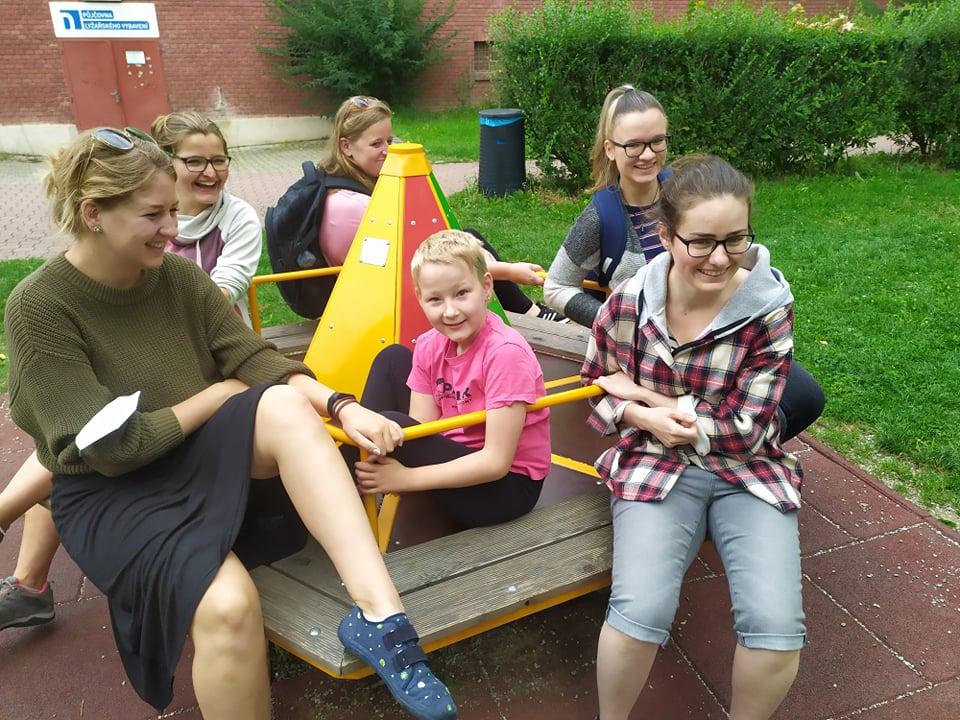 Zet-My, z. s. 
Na partkách 283/6a
Olomouc – Černovír 779 00

IČO: 08802335

www.zet-my.cz
www.facebook.com/zetmy.olomouc
Email: zet-my@seznam.cz
Telefon: 722 152 030
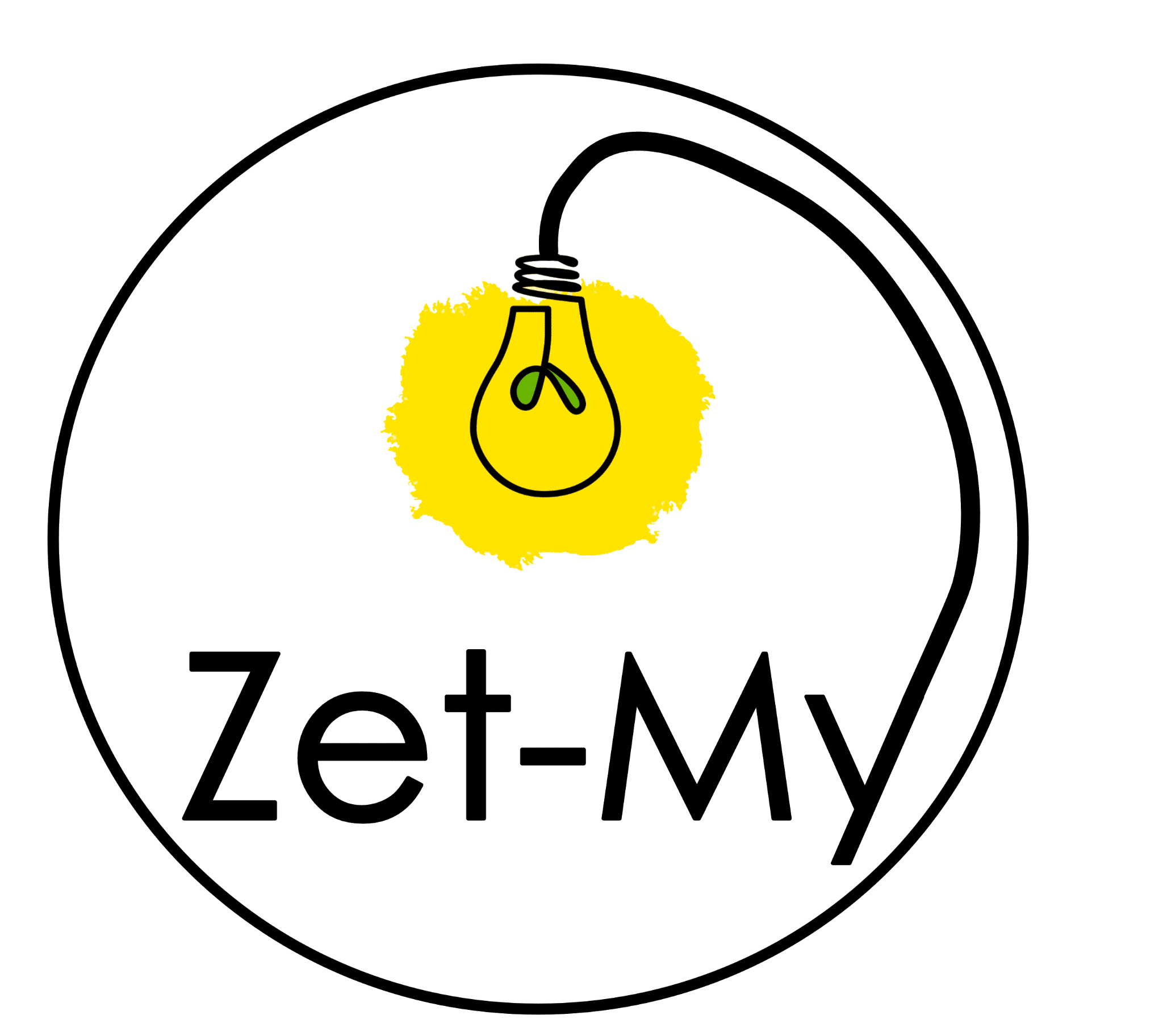 HOMESHARING
SDÍLENÁ PÉČE O DĚTI A DOSPÍVAJÍCÍ S MENTÁLNÍM POSTIŽENÍM
Homesharing
Homesharing je podpora pečujících rodin formou odlehčovacího pobytu založeného na komunitní pomoci na bázi sousedské výpomoci.
Jedná se o moderní a přirozený systém podpory rodin pečující o své děti či dospělé s vážným zdravotním postižením a v západních zemích úspěšně funguje mnoho let. Proškolený hostitel nebo hostitelská rodina, která má zájem s péčí o člověka s postižením pomoci, si bere pravidelně dítě či dospělého k sobě domů na předem domluvený čas.
PROCES, PRAVIDLA, METODIKY, TÝM…
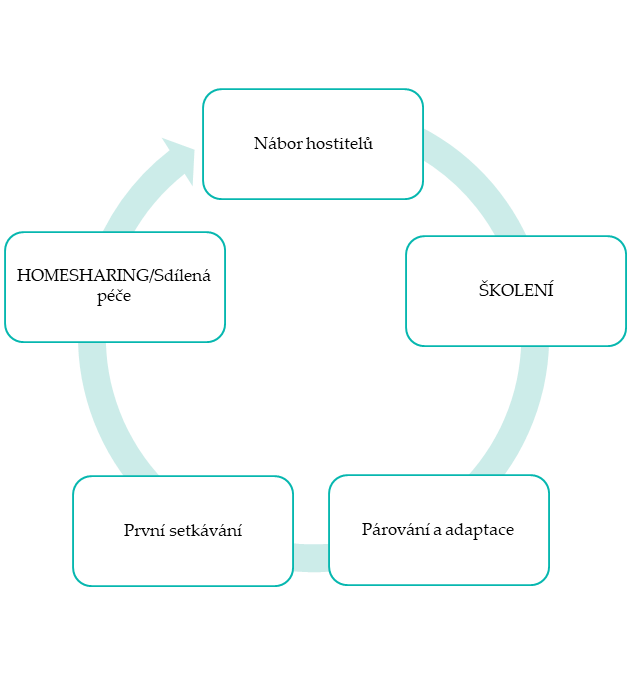 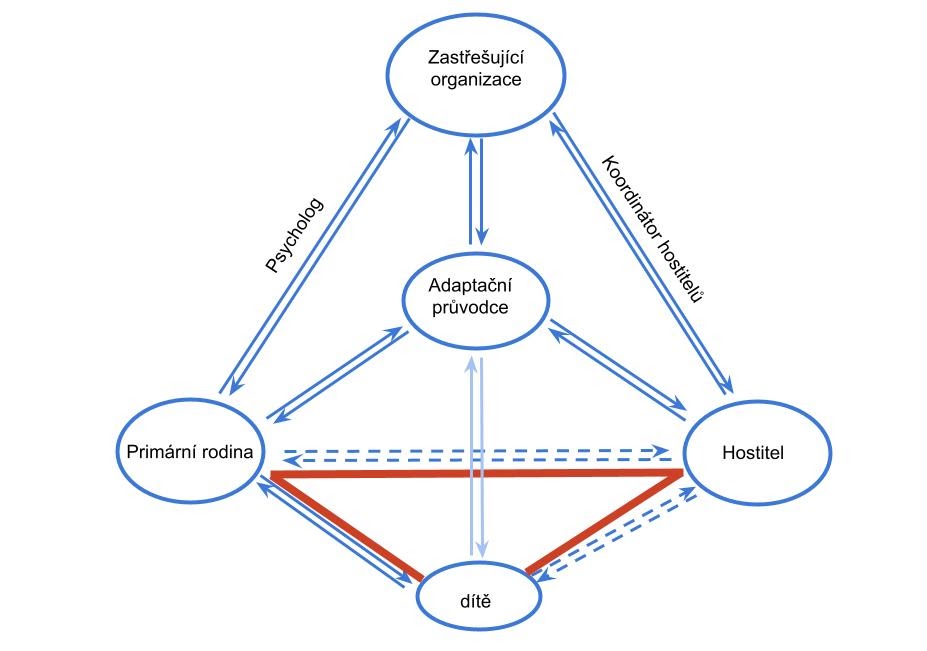 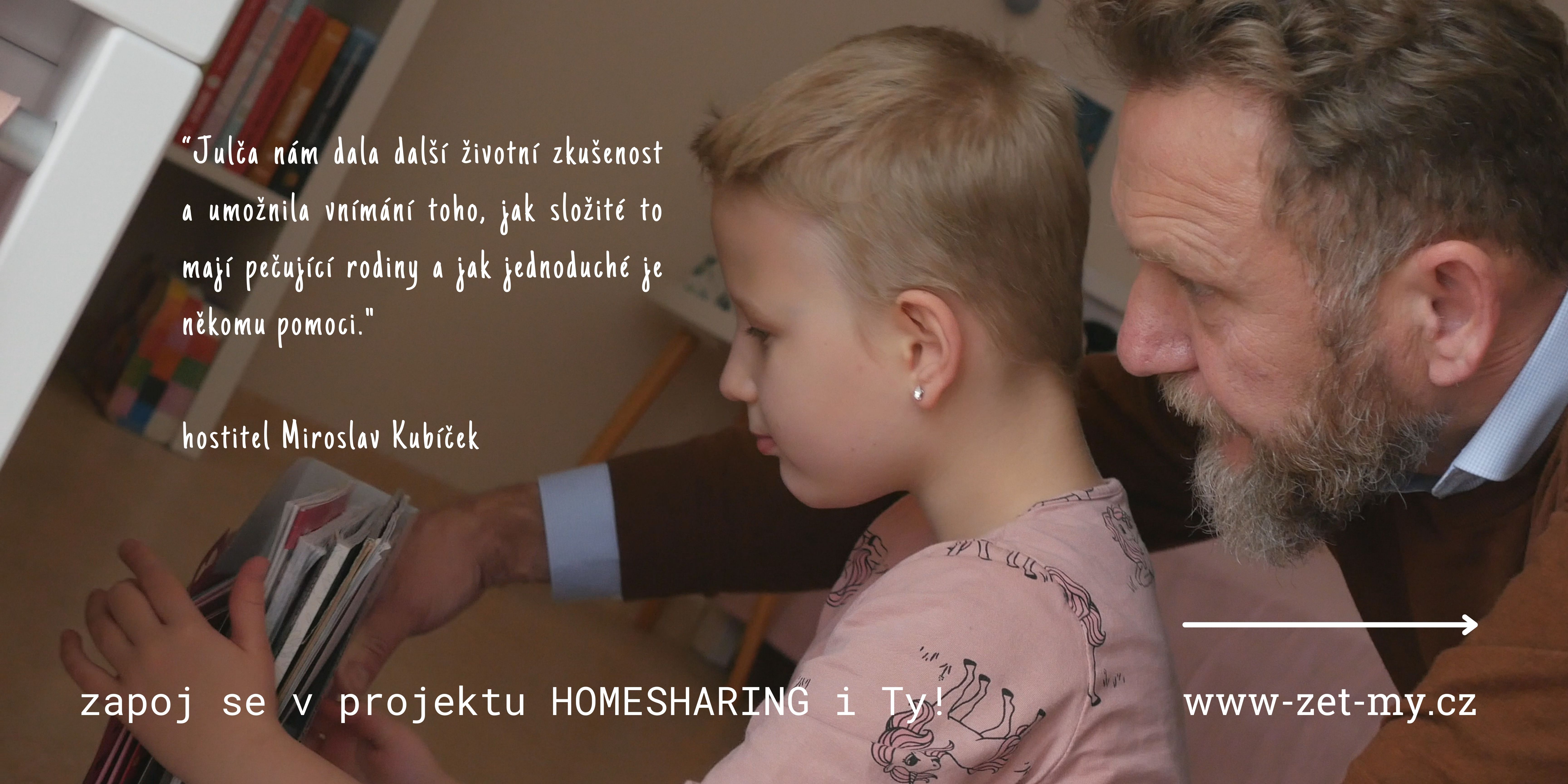 Pilotní projekt Homesharing pro Olomoucký kraj v roce 2020
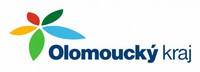 Projek Homesharing ve spolupráci s Nadačním fondem Abakus (pod odborným mentoringem Dětí úplňku Praha a Rodinné integrační centrum, z. s. Pardubice)- aktivní projekt od 1. 9. 2021 do 31.12.2023
HOSTITEL
Je vyškolený laik, který se stane kamarádem dítěte s postižením.
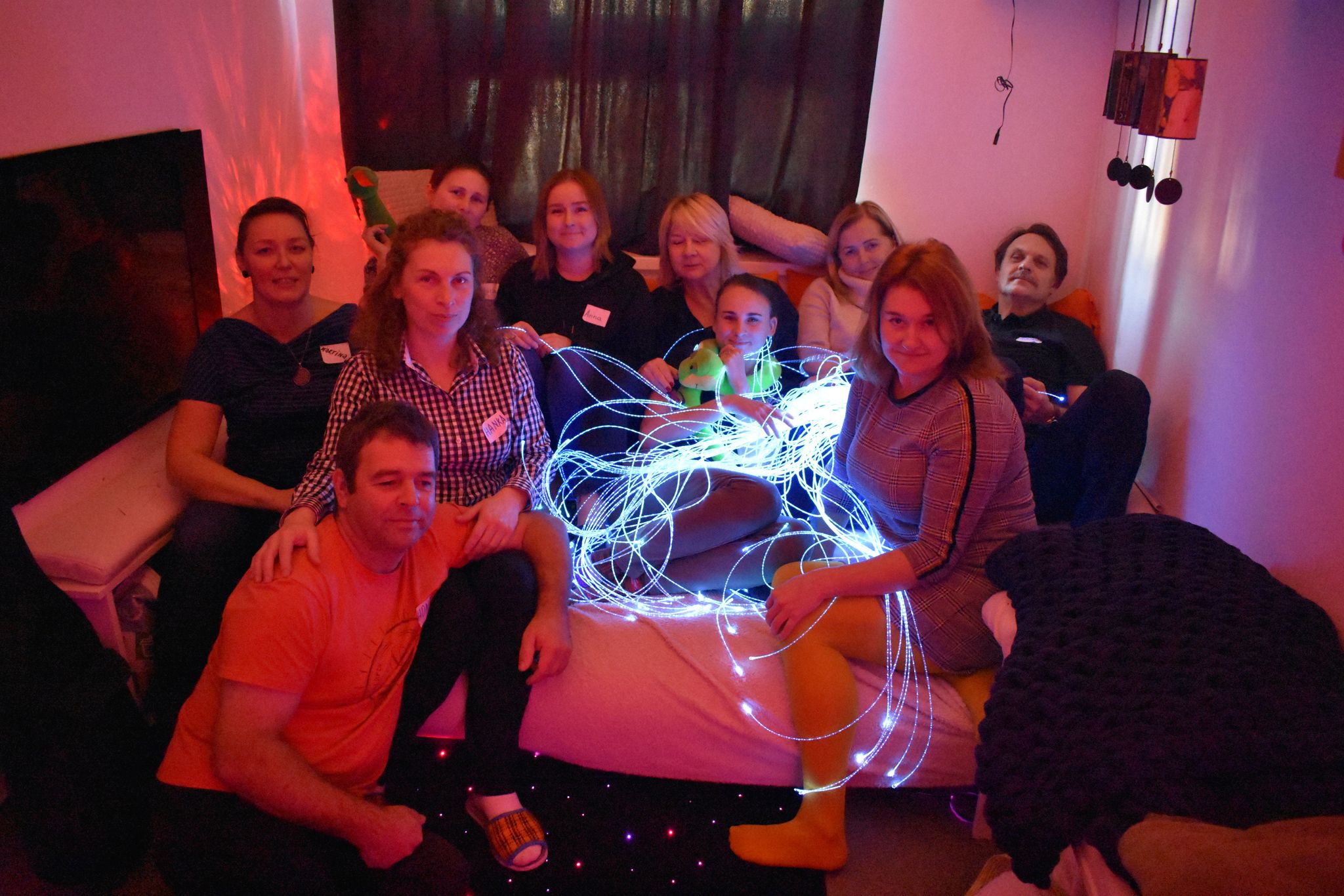 HOSTITEL
Se během příprav seznámí se specifiky lidí se zdravotním postižením a naučí se jim lépe porozumět. V tom mu pomáhá i tzv. adaptační průvodce.
Tráví spolu čas a rodina si může odpočinout…
Počet rodin zapojených do projektu (v pořadníku): 24 Počet vyškolených hostitelů: 11Počet spárovaných rodin (podepsaných smluv): 6Počet hostitelů před párováním: 3 Počet hostitelů čekajících na přípravu: 1Počet rodin a hostitelů v párovacím procesu: 2
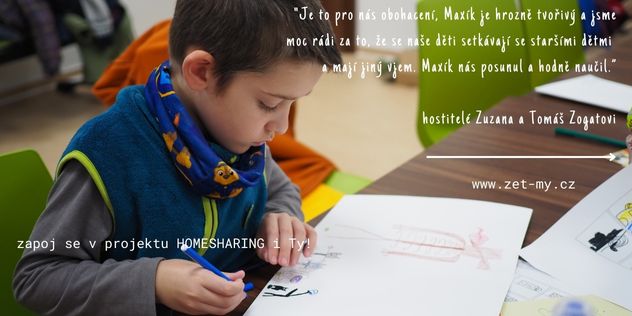 Děkuji za pozornostMgr. Naděžda Škrabalová
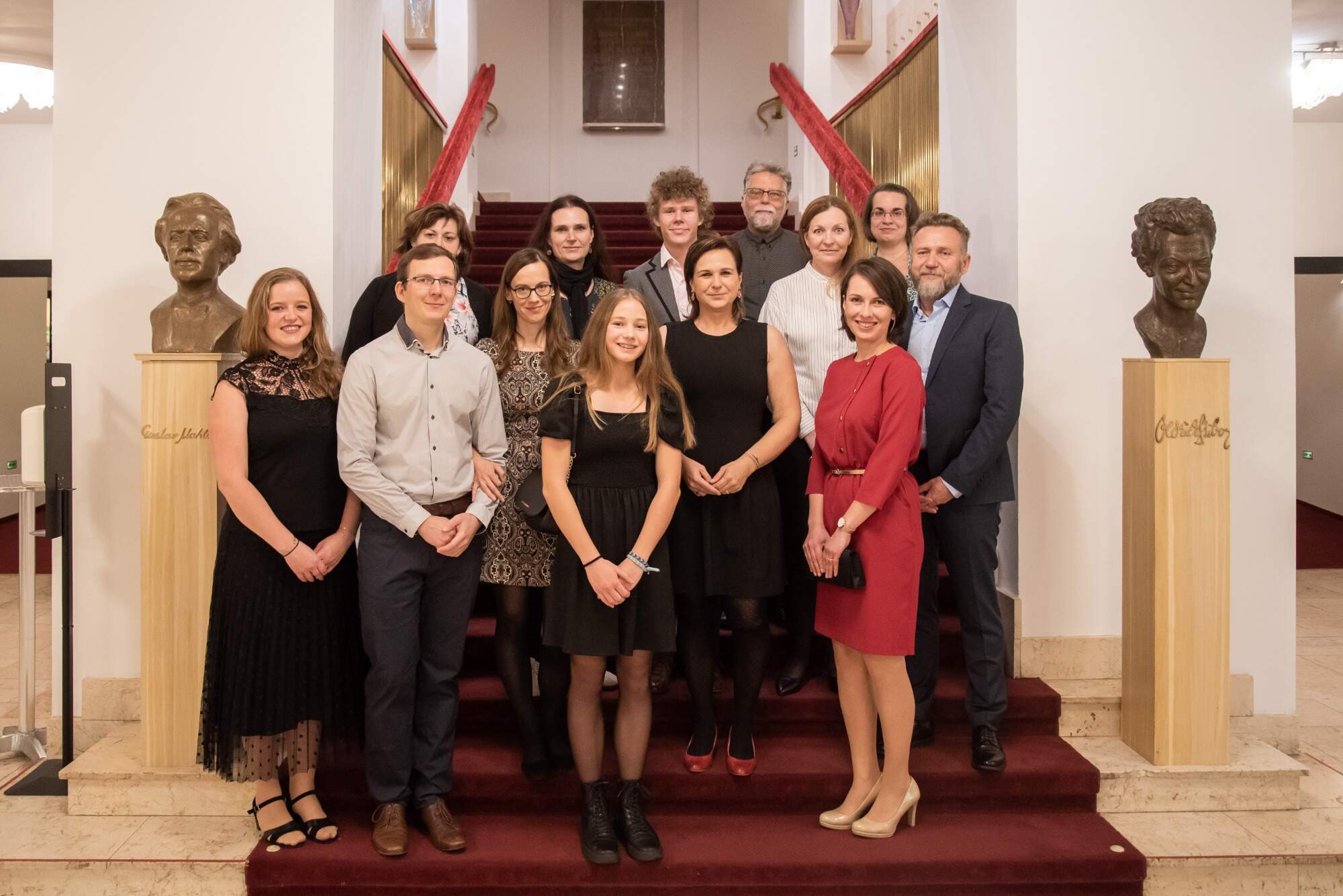 Zet-My, z. s. 
Na partkách 283/6a
Olomouc – Černovír 779 00

IČO: 08802335

www.zet-my.cz
www.facebook.com/zetmy.olomouc
Email: zet-my@seznam.cz
Telefon: 722 152 030
FOTO: Setkání hostitelů v Moravském divadle Olomouc ze dne 22. 10. 2022